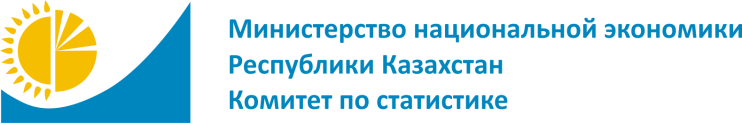 www.stat.gov.kz
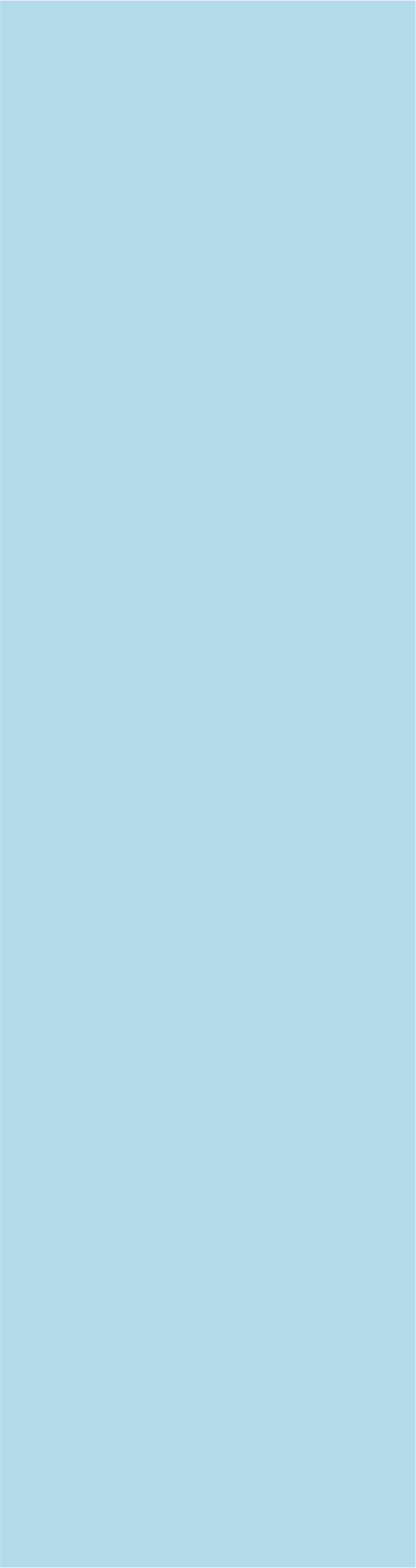 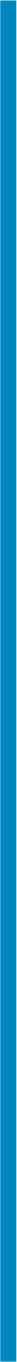 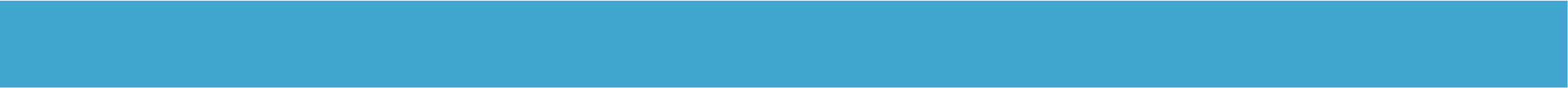 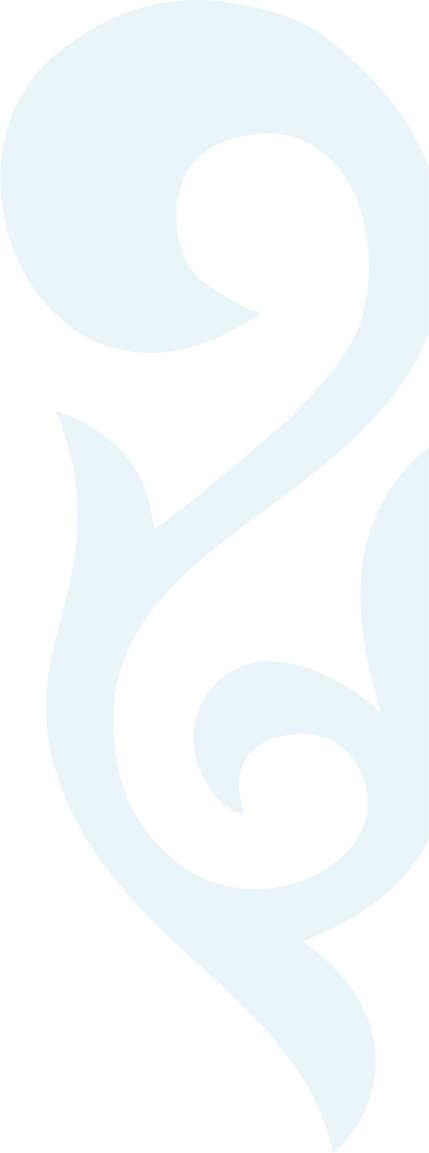 Inclusion of Seasonal products in the CPI in the Republic of Kazakhstan


Consumer Price Index Workshop 
for Eastern Europe, Caucasus and Central Asia
11-13 September 2019 
Minsk. Belarus
Ukibasov KIPrice Statistics DepartmentCommittee on StatisticsMinistry of National Economy of the Republic of KazakhstanTel. +7 7172 74-95-36E-mail: ka.ukibasov@economy.gov.kz
METHODOLOGICAL STANDARDS REGULATING THE PROCEDURE OF ACCOUNTING FOR SEASONAL GOODS
2
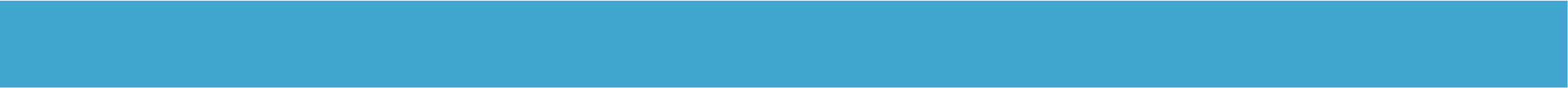 www.stat.gov.kz 2
CONSUMER PRICE INDEX
Consumer basket for the CPI
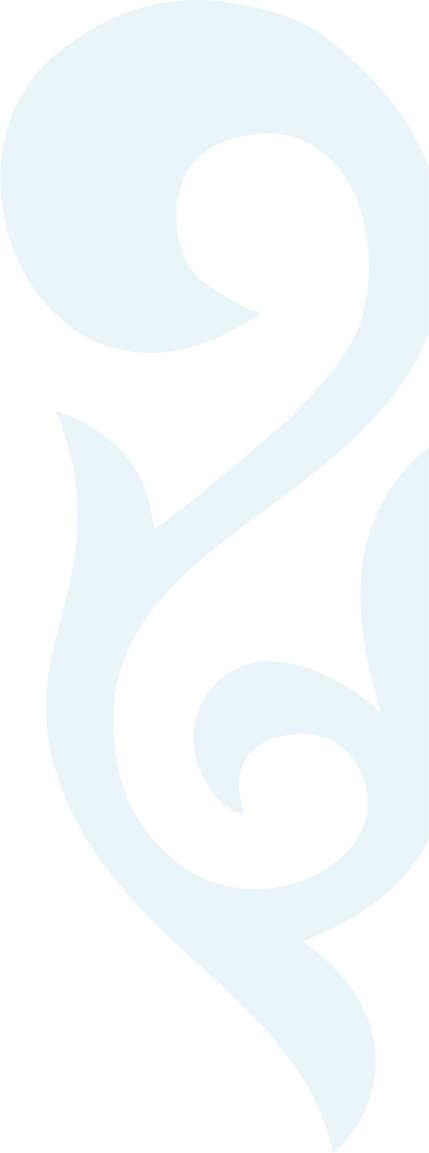 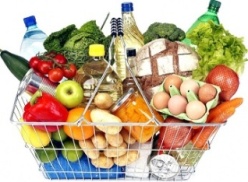 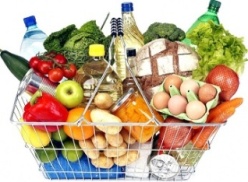 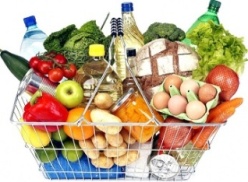 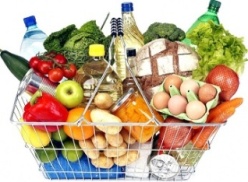 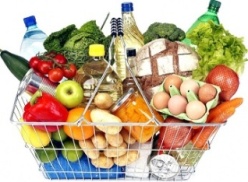 Revised once every 5 years
Set of goods and services
The structure of the CPI basket, in%
non-food 
products
paid services
food 
products
food 
products
paid services
non-food 
products
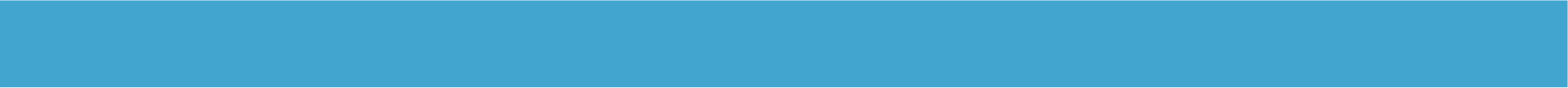 www.stat.gov.kz 3
SCOPE
geographical coverage - urban and rural settlements. A total of 86 settlements.

basic population - the entire population, spending on the territory of the country.
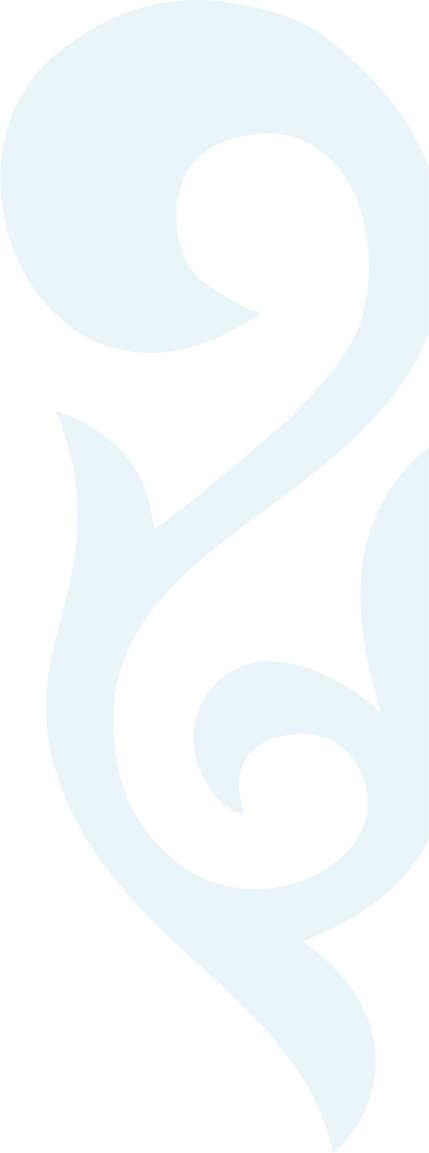 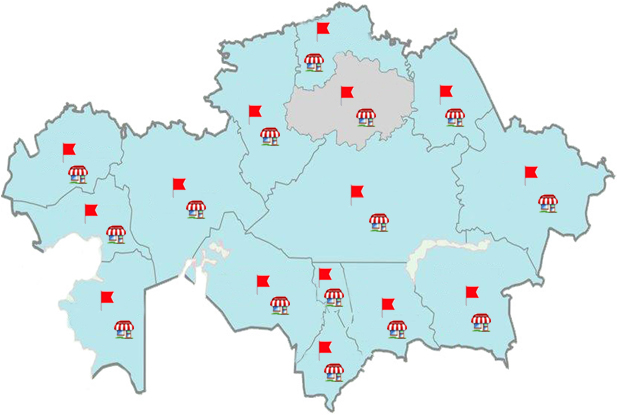 Capital:
Square:

Population:
Currency:
Nur-Sultan
2.7 million sq. Km
(9th place in the world)
~ 18.5 million. 
Kazakhstani Tenge (KZT)
More than 120 thousand price quotes for 510 goods and services are collected monthly in the country 

 The sample involves more than 11 thousand objects of trade and services

Throughout the country, prices are recorded from 332 registers.
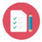 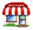 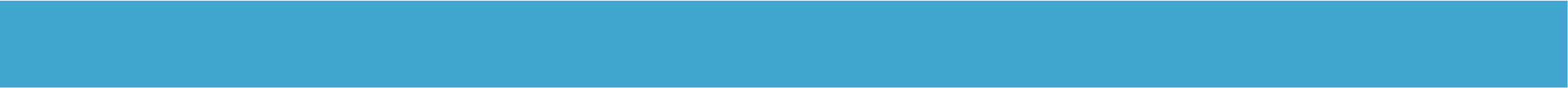 www.stat.gov.kz four
Seasonal Products
Strongly seasonal
Weakly seasonal
Implemented during the year, but their price varies from season to season
Available in one-half of the year “during the season"
Certain types of fruits and vegetables, fish and other
Certain types of clothing and footwear, sports and other goods
Methods of quality adjustment
Direct comparison of prices
Imputation of middle class
five
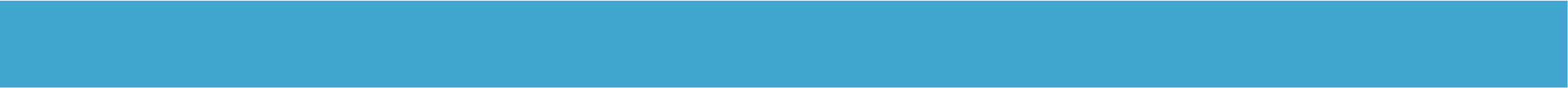 www.stat.gov.kz five
METHODS FOR ACCOUNTING SEASONAL GOODS
Constant 
weights
method
Variable 
weights
 method
Two basic methods are used in international practice
weight of goods 
For a year remain unchanged
!
!
Weight of the goods vary within a group of goods
THE REPUBLIC OF KAZAKHSTAN
Methods of quality adjustment
Price registration
Methods of calculation
according to the seasonality calendar
Counter-seasonal estimation - changes in the prices of “off-season” goods are estimated using changes in the prices of goods “in the season”
Conditional calculation of the general average

 Conditional calculation of the middle class
6
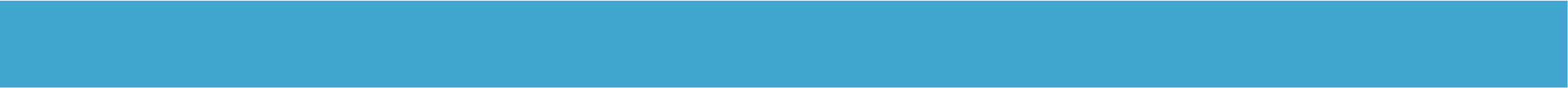 www.stat.gov.kz 6
CALENDAR OF STRONGLY SEASONAL GOODS
7
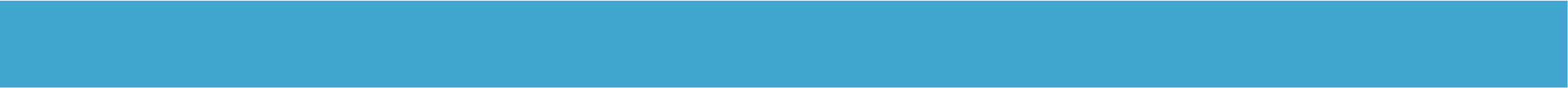 www.stat.gov.kz 7
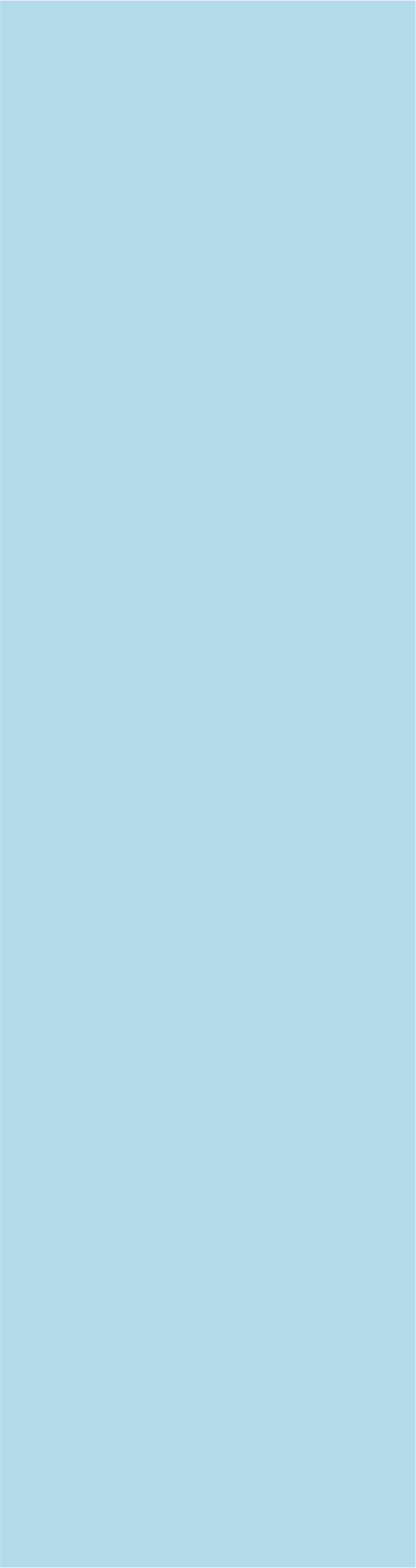 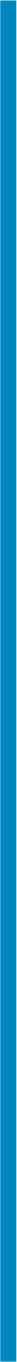 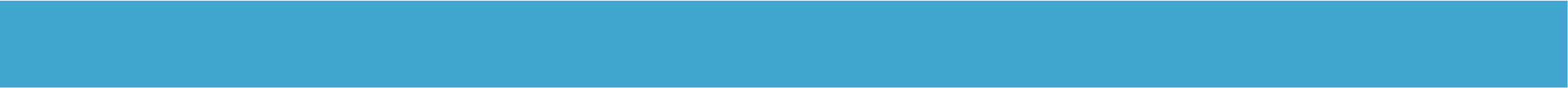 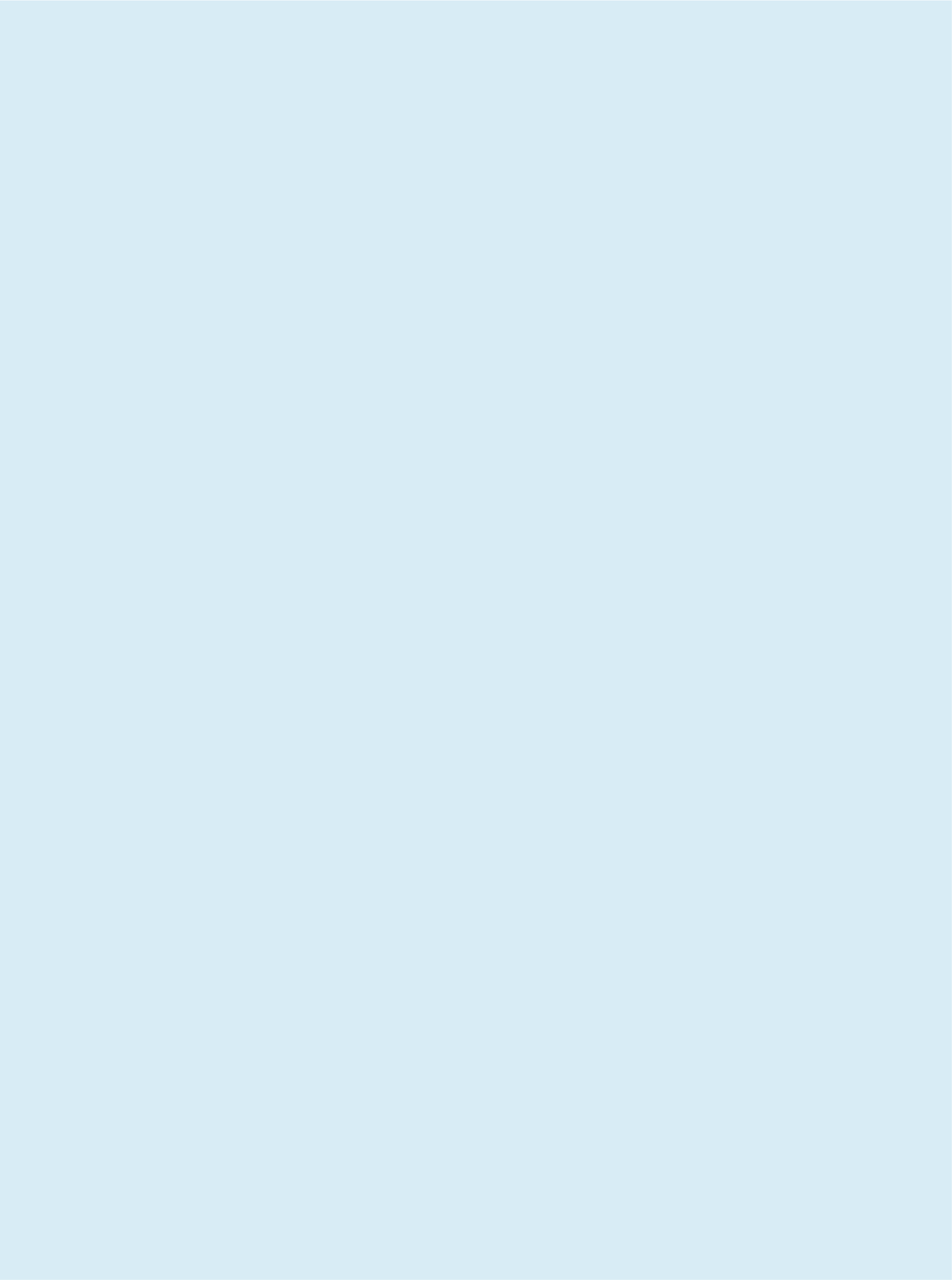 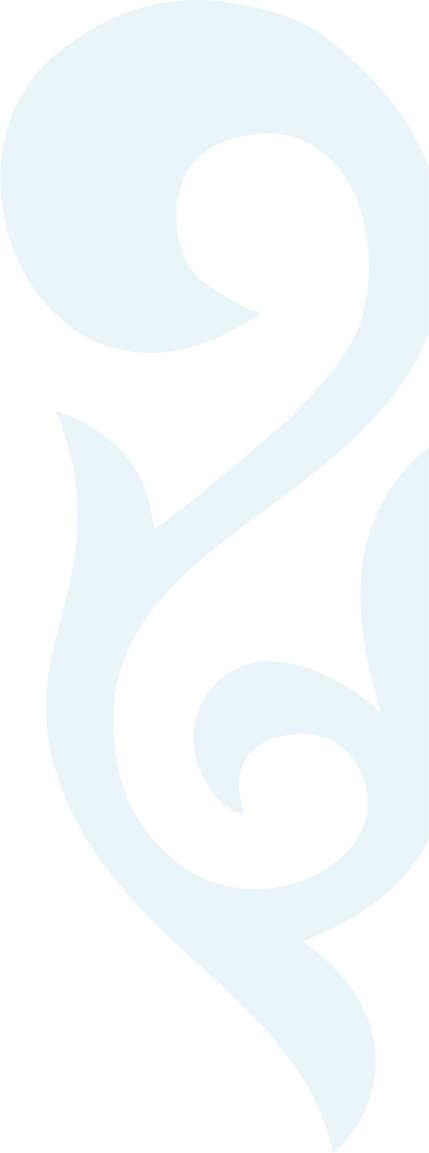 Thanks for attention!